5.10 ΔΙΑΤΡΟΦΗ ΚΑΙ ΑΣΚΗΣΗ
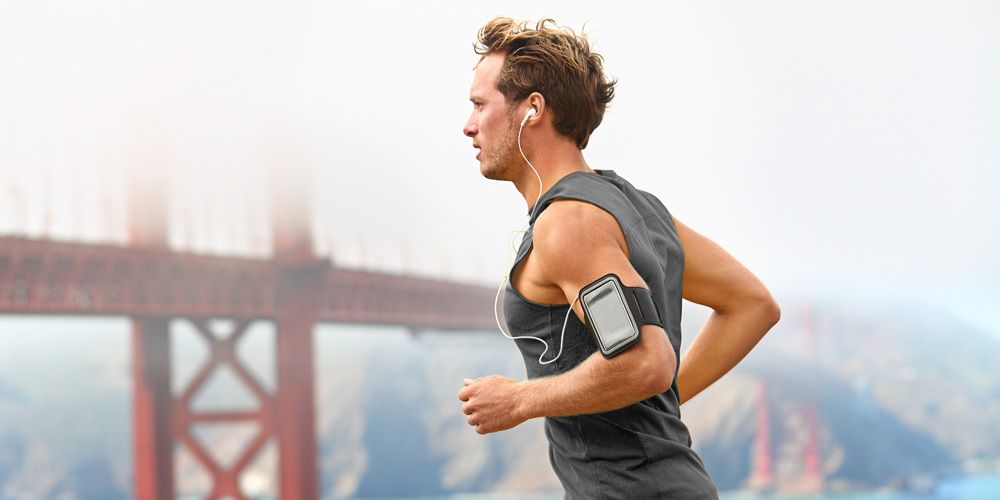